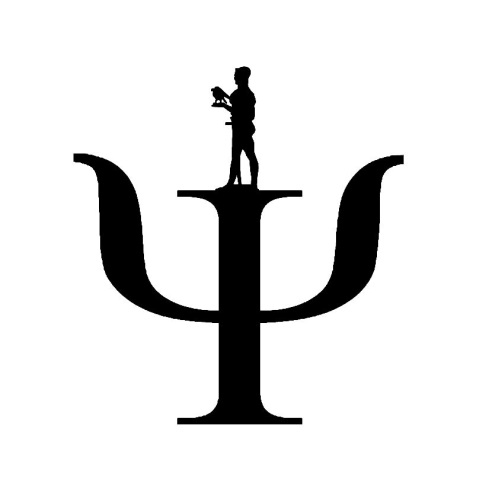 Оцењивање параметара
Статистика у психологији
Анђела, Дијана и Никола
Пре свега...
Данас смо ту да вам помогнемо да разјасните нејасно:
Кратка презентација: пар издвојених ствари, на упрошћен начин

Разговор у групама о проблемима и дилемама које ви имате

Није замена за предавање 

Колико вас се спремило за “час”?
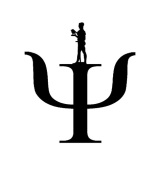 Удружење студената психологије “Стимулус”
Статистика у психологији 1: Оцењивање параметара
О чему ћемо сада причати?
Обнављање пет изабраних ствари које треба да разумете:
Параметар и статистик
Стандардна грешка
Интервали поверења
Нормална дистрибуција 
Степени слободе
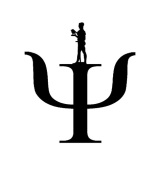 Удружење студената психологије “Стимулус”
Статистика у психологији 1: Оцењивање параметара
Полазни појмови
Статистичко закључивање: закључивање о популацији на основу информација садржаних у случајном узорку. 
1)Оцењивање параметара 
2)Тестирање статистичких хипотеза

Популација- скуп ентитета на који желимо да применимо закључке истраживања или психолошког испитивања.
Узорак- мањи или већи део популације, њега стварно истражујемо са циљем да сазнамо својства популације.  (репрезентативност- случајан узорак)
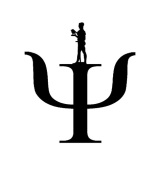 Удружење студената психологије “Стимулус”
Статистика у психологији 1: Оцењивање параметара
Параметар и статистик
Статистик: нумеричка карактеристика узорка
Аритметичка средина узорка, стандардна девијација узорка, учесталост одређене категорије у узорку


Параметар: нумеричка карактеристика популације
  Аритметичка средина популације, стандардна девијација популације,  учесталост одређене категорије у популацији


Статистик може служити само за дескрипцију узорка, али и као оценитељ параметра.
просечна висина узорка је оцена просечне висине популације
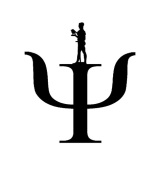 Удружење студената психологије “Стимулус”
Статистика у психологији 1: Оцењивање параметара
Параметар и статистик
Тачкасто оцењивање: параметар оцењујемо једном вредношћу статистика као оценитеља. Вредност статистика добијена на случајном узорку представља оцену параметра.

Интервално оцењивање: параметар оцењујемо интервалом могућих вредности статистика које може добити на различитим узорцима исте величине из исте популације.
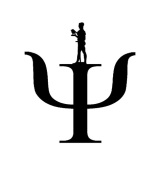 Удружење студената психологије “Стимулус”
Статистика у психологији 1: Оцењивање параметара
Стандардна грешка
Стандардна грешка статистика представља стандардну девијацију дистрибуције узорковања тог статистика.

Дистрибуција узорковања статистика је дистрибуција вероватноћа (функција густине) статистика као случајне варијабле.
Показује функционалну везу могућих вредности статистика и вероватноће која одговара датој вредности, за све могуће узорке одређене величине из дате популације
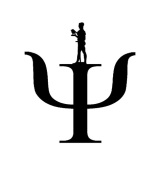 Удружење студената психологије “Стимулус”
Статистика у психологији 1: Оцењивање параметара
Empirijske distribucije
M9
M7
M5
M8
M4
M1
M6
M3
M2
Дистрибуција узорковања
SD?
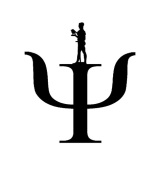 M
Удружење студената психологије “Стимулус”
Статистика у психологији 1: Оцењивање параметара
Стандардна грешка
Колико поверења можемо имати у добијену оцену параметра: што је стандардна грешка статистика мања утолико више поверења имамо у добијену тачкасту оцену параметра.
Нпр: Аритметичка средина 



“Bootstrap” u SPSS-u
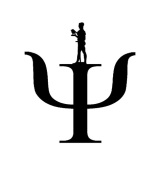 Удружење студената психологије “Стимулус”
Статистика у психологији 1: Оцењивање параметара
Интервали поверења
Интервале поверења правимо како бисмо одредили границе интервала који вероватно обухвата параметар.
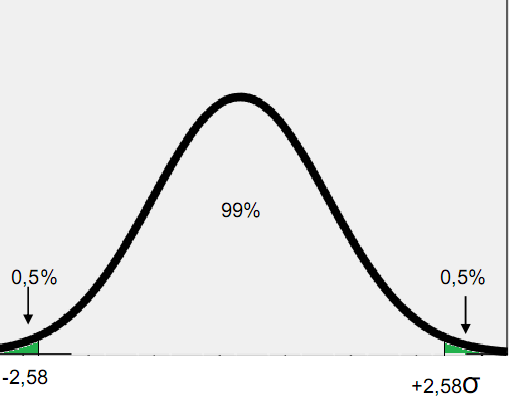 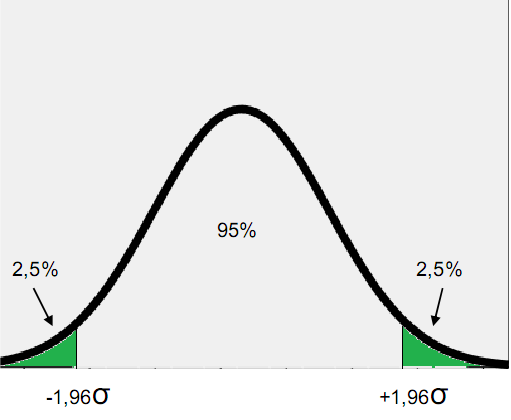 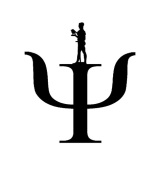 Удружење студената психологије “Стимулус”
Статистика у психологији 1: Оцењивање параметара
Интервали поверења
ИП95 – са сигурношћу (вероватноћом) од 95% верујемо да се процењени параметар налази у датом интервалу

ИП99 – са сигурношћу (вероватноћом) од 99% верујемо да се процењени параметар налази у датом интервалу
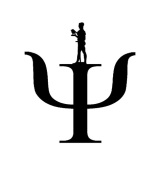 Удружење студената психологије “Стимулус”
Статистика у психологији 1: Оцењивање параметара
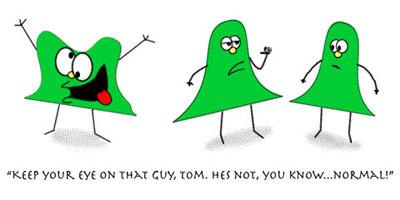 Нормална стандардизована дистрибуција
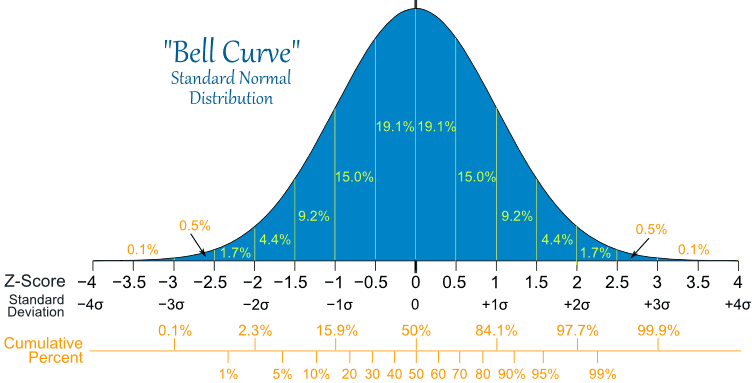 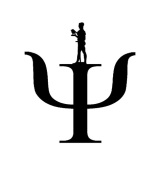 Удружење студената психологије “Стимулус”
Статистика у психологији 1: Оцењивање параметара
Степени слободе
Број степени слободе - број независних опсервација у узорку, умањен за број параметара који се морају оценити на основу узорка.
Број параметара који су слободни да варирају када рачунамо жељени статистик.

Нпр: Стандардна девијација
када  меримо стандардну девијацију, ми одузимамо аритметичку средину од сваке вредности
У овом поступку, када одузмемо претпоследњу вредност, аутоматски знамо вредност финалне девијације будући да сума свих девијација мора бити једнака 0
 Према томе, последња девијација нема слободу варијације, само  н-1 може да варира.

Колико степени слободе има овде?    a+b+c=100
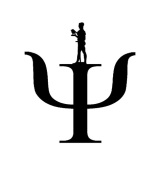 Удружење студената психологије “Стимулус”
Статистика у психологији 1: Оцењивање параметара
Хвала на пажњи !
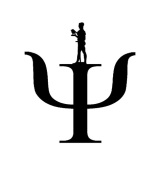 Удружење студената психологије “Стимулус”
Статистика у психологији 1: Оцењивање параметара